Baumgartner, Framing, Spring 2023
Zinnen, Shiori. 2021. From deficit-framing to asset-framing: the power of narrative in working toward equity. June 30.
Tippett, Krista. 2022. On Being with Krista Tippett, Trabian Shorters: A Cognitive Skill to Magnify Humanity. (50 minute podcast)

Mar 1, 2023
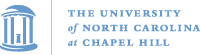 POLI 421, Framing Public Policies, Spring 2023
1
Re-write this newspaper story while not changing its factual content
At-risk children face many barriers. No wonder that so many boys fall prey to the school-to-prison pipeline and end up in prison while the young girls end up with poor prospects in life. Tommy and Susan reflect these challenges. Each loved school when they were young but by the time they were teenagers they were no longer engaged in their schoolwork…
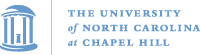 POLI 421, Framing Public Policies, Spring 2023
2
Two ways of talking
Deficit
Asset
Vulnerable
At-risk
Challenged
Failed
Likable
Determined
Motivated
Hard-working
Overcoming difficulties
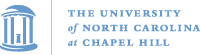 POLI 421, Framing Public Policies, Spring 2023
3
Two orders of presentation
Deficit
Asset
First, the institutional / structural barrier to success.
Second, an individual caught up in this bad system.
First, a hopeful, excited, optimistic, innocent person is described.
Second, that person with whom you can now identify is confronted with difficulties not of their own making.
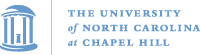 POLI 421, Framing Public Policies, Spring 2023
4
Individuals v. systems
Deficit
Asset
The system comes first.
The individual is caught up in the system.
The individual has no power over the system.
The individual comes first.
The individual confronts the same system as in the deficit frame.
The reader wants to believe that the individual can overcome the system.
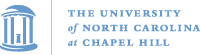 POLI 421, Framing Public Policies, Spring 2023
5
Interesting difference from attributions of “deservingness” for wealth or poverty
Systems
Individuals
Poverty: generated by causes outside the control of the individual, therefore not to the “blame” of the poor person.
Wealth: generated by causes outside the control of the individual, therefore not to the “credit” of the rich person
Poverty: caused by lack of personal hard work or intelligence. Therefore blameworthy and a just / deserved outcome.
Wealth: caused by individual hard work and “grit”. Therefore meritorious and to be respected.
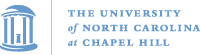 POLI 421, Framing Public Policies, Spring 2023
6
Why do you think Trabion Shorters even had to write this?
“Proximity”
Ease of othering when one has less in common.
“Story lines” of poverty and who is “at-risk”…
Motivated reasoning:
Negative, for those who are socially distant and perhaps hostile
Positive, for those who see themselves in who is being depicted…
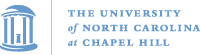 POLI 421, Framing Public Policies, Spring 2023
7
Political ramifications of deficit framing
When we come to identify with the individual, but see they are facing a barrier or obstacle, we want them to succeed, overcome.
When we see only the obstacles and have no connection to those facing them, then it is easier to turn away from them.

Do you think this relates to political ideology? 
If poverty assistance is not likely to succeed because people face insurmountable barriers, then why not just stop the transfer of tax money? 
Is that a fair / reasonable way to think of people who are skeptical of social welfare programs?
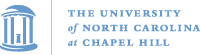 POLI 421, Framing Public Policies, Spring 2023
8
How generalizable is this?
Shorters applies this to US poverty and disadvantage…
How would it apply to:
War refugees and migrants? Will they succeed in the new country?
Students admitted to a competitive university but who come from a disadvantaged background / school system?
The president as he seeks to negotiate with Congress?
Other examples?
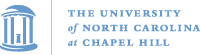 POLI 421, Framing Public Policies, Spring 2023
9